স্বাগতম
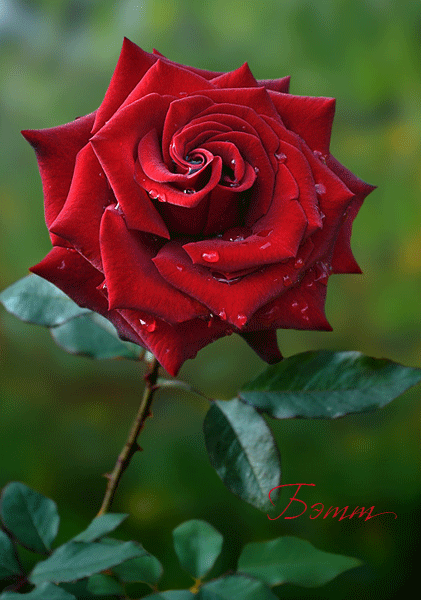 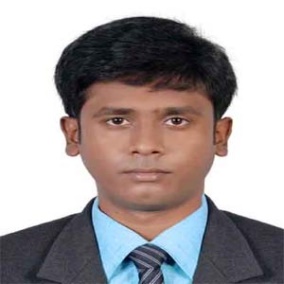 শিক্ষক পরিচিতি
নাম		: এস. এম. বাপ্পি রানা
পদবি	: সহকারি শিক্ষক
কর্মস্থল	:  দয়ালনগর সরকারি প্রাথমিক বিদ্যালয়
পাঠ পরিচিতি
শ্রেণি		: প্রথম  
বিষয়		: প্রাথমিক গণিত 
শিরোনাম	: যোগের ধারণা (১-১০) 
পাঠ্যাংশ	: শূণ্যের যোগ  
পৃষ্ঠা		: ৩১
তারিখ		: ১৫-০৬-২০১৯
শিখনফল
৯.২.১ কোনো সংখ্যার সাথে শূন্য যোগ করলে যোগফল কত হয় তা বলতে ও লিখতে পারবে।
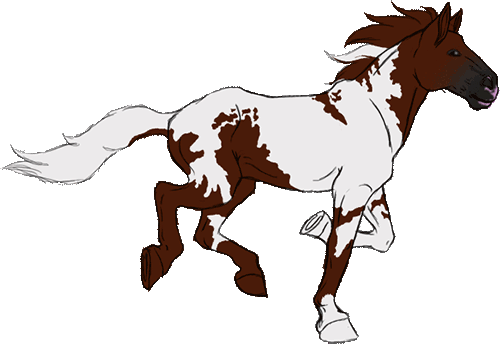 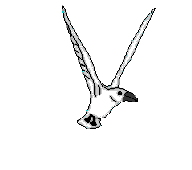 ০
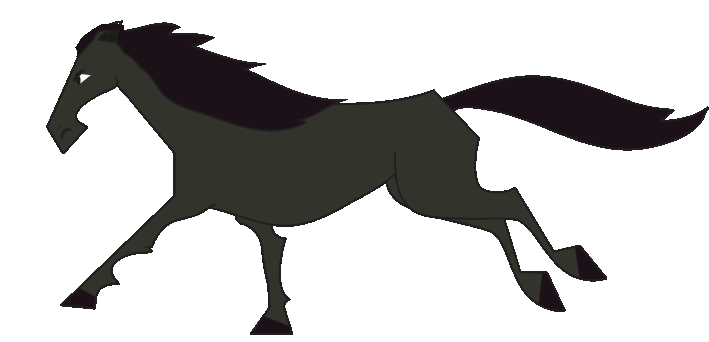 ও
০
১
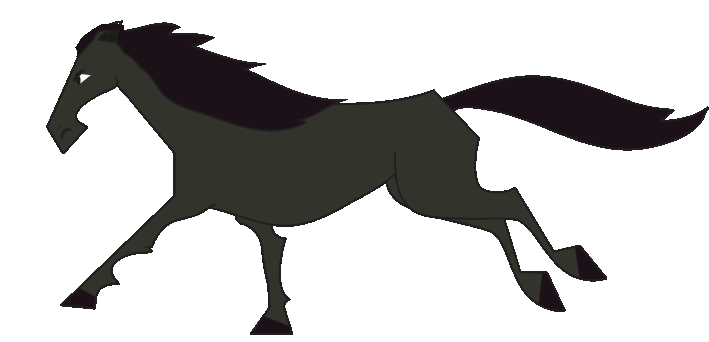 একত্রে
১
১                        +              ০  =        ১
আজকে আমরা শিখবো
শূন্যের যোগ
বাস্তব উপকরন যেমন কলম, পাতা, ফুল ইত্যাদির মাধ্যমে শূন্যের যোগ সম্পর্কে ধারণা প্রদান করব।
3
+
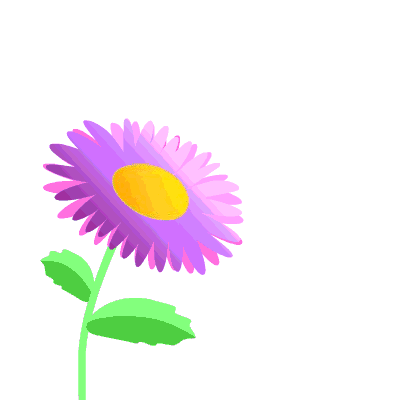 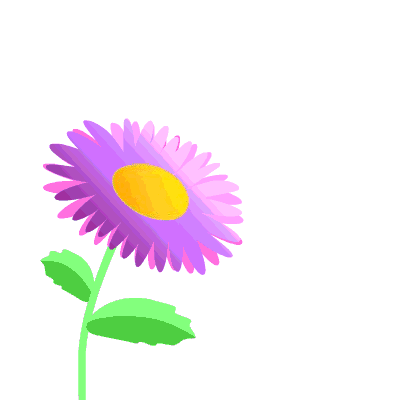 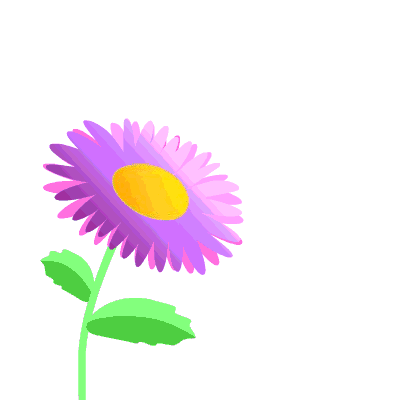 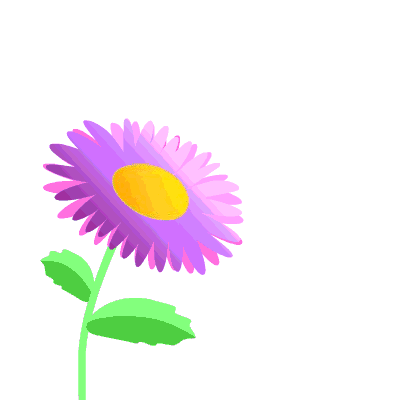 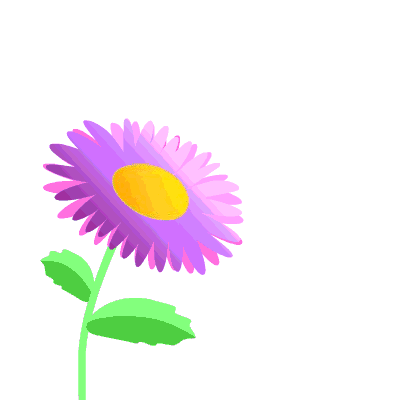 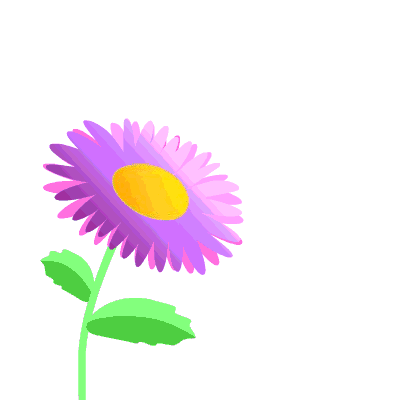 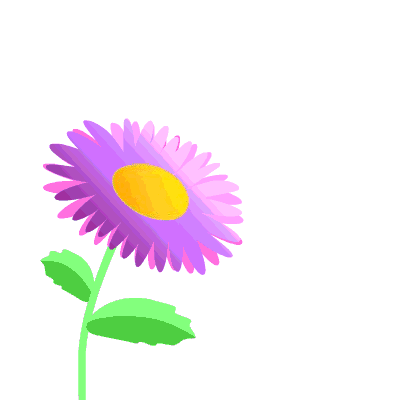 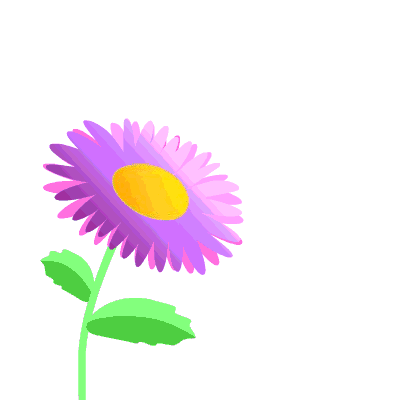 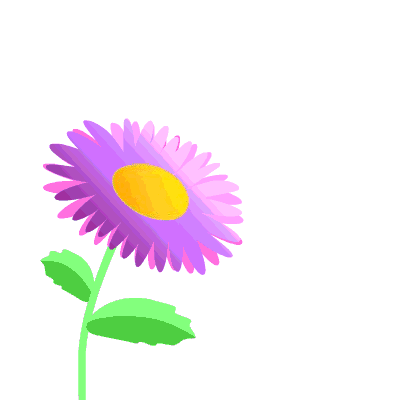 =
2
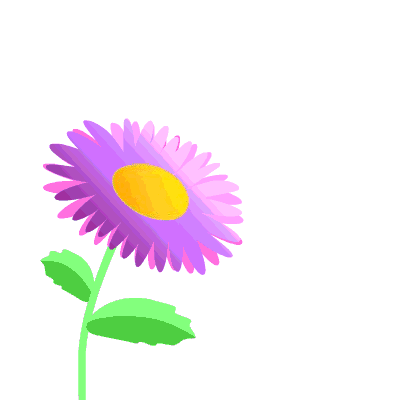 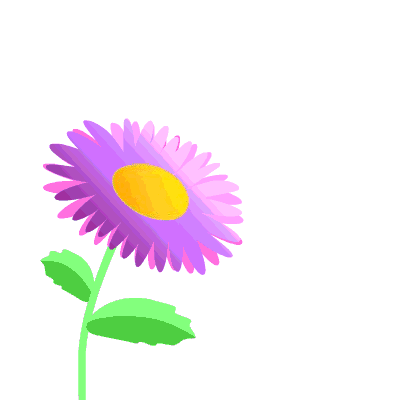 5
3
2
+
3
=
1
4
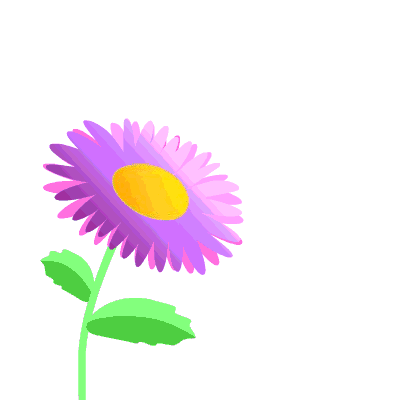 3
1
3
=
+
3
0
0
3
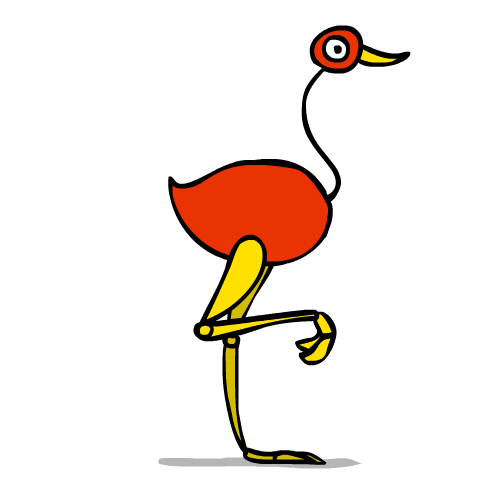 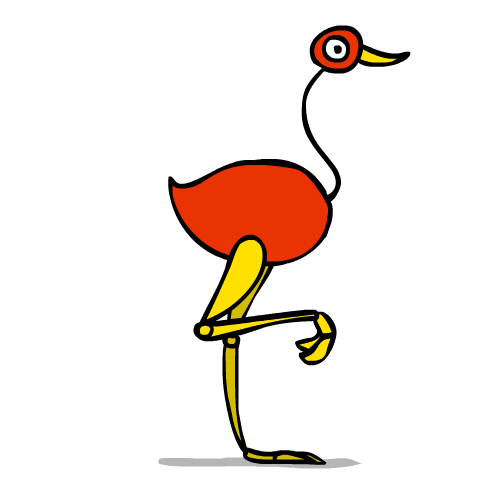 ও
০
2
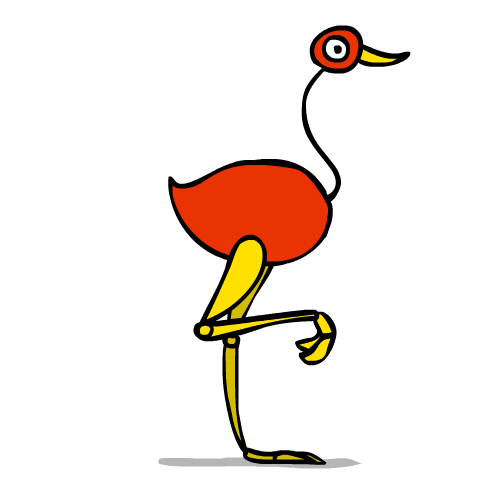 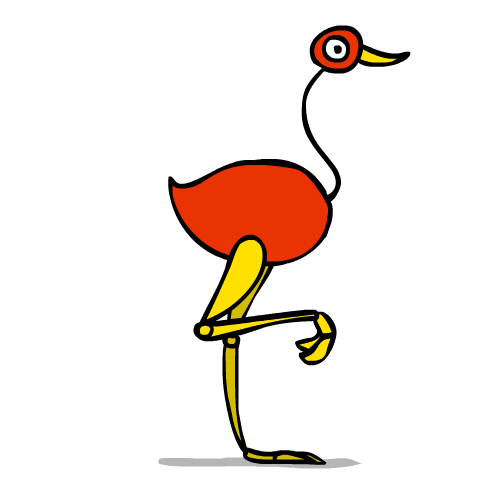 একত্রে
2
২               +          ০      =   ২
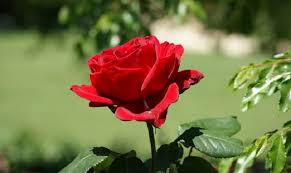 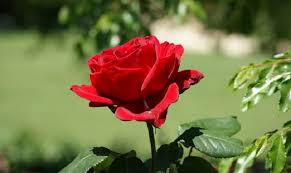 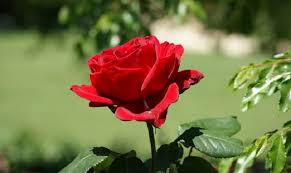 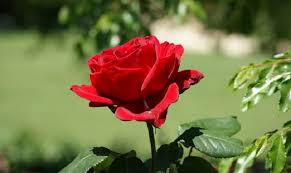 ও
একত্রে
4
0
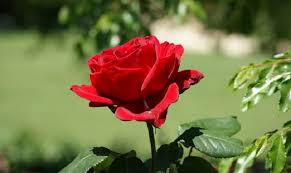 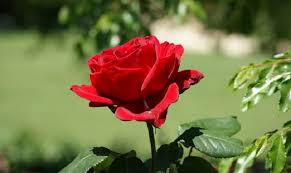 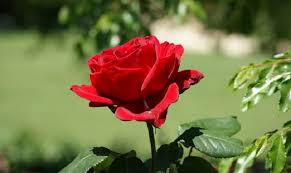 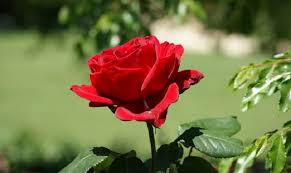 4
৪
৪
+
০
=
৪
যোগ করি:
সবুজ দল:  (১)  ০+৯    (২) ৪+০
লাল দল:   (১) ০+৫       (২) ১০+০
নীল দল:   (১) ৮+০       (২)   ০+৩
একসাথে করলে কতটি পাখি হবে?
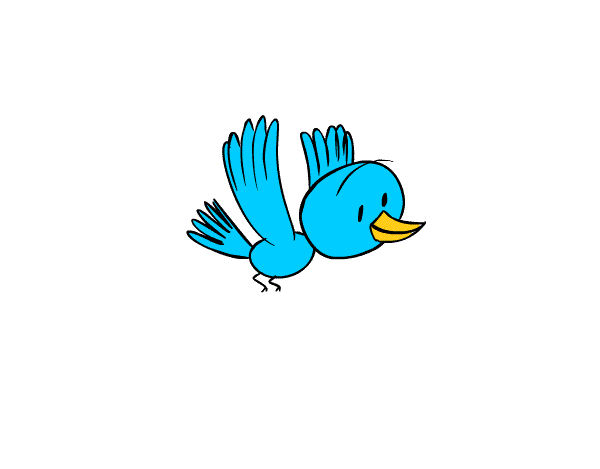 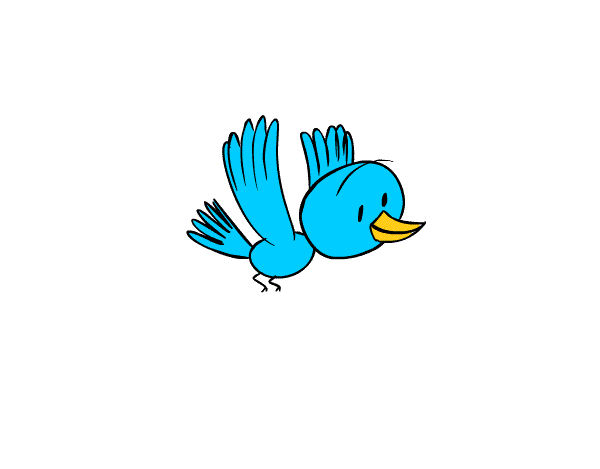 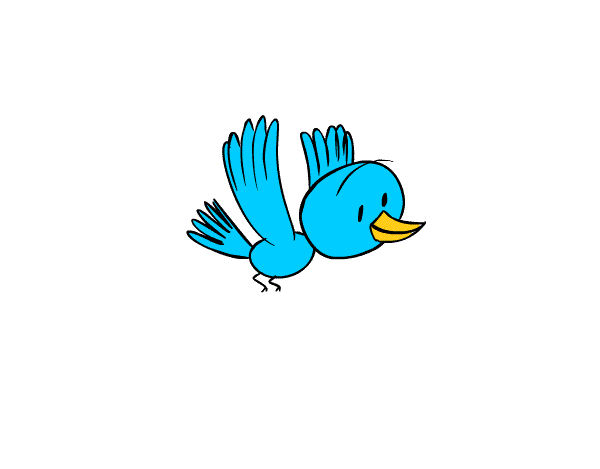 ও
০
+৩
=
৩
৩
০
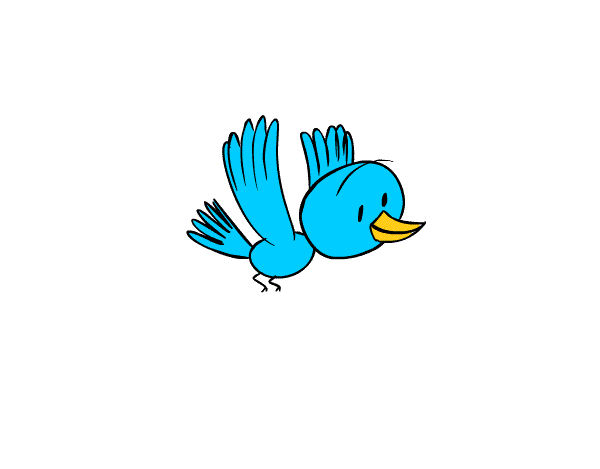 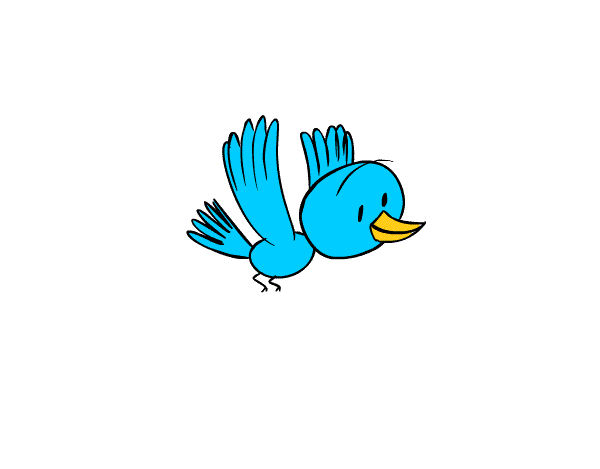 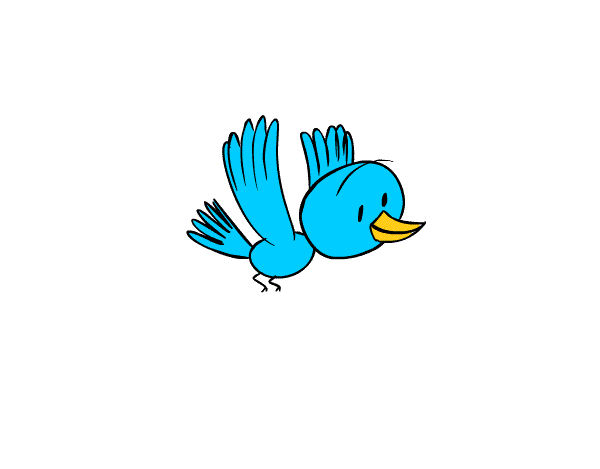 একত্রে
৩
৩
+
০
=
3
৮+০=৮   
৬+০=৬
০+৫=৫
০+৭=৭
০+০=০
নিরাময়
সবল শিক্ষার্থী দিয়ে দূর্বল শিক্ষার্থীদের নিরাময়মূলক ব্যবস্থা  নেব।
পরিকল্পিত কাজ
সংখ্যার সাথে শূণ্য যোগের খেলা করবে।
[Speaker Notes: শুধুমাত্র শিক্ষার্থীদের বাড়ির কাজের জন্য।]
ধন্যবাদ
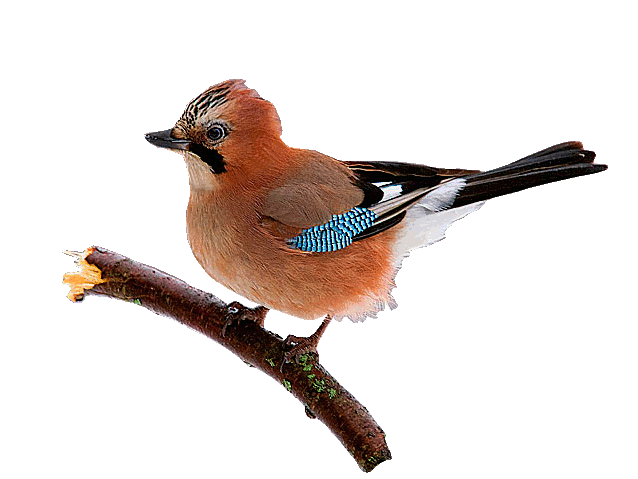